Группа «Теремок»читаем вместе А. С. Пушкин
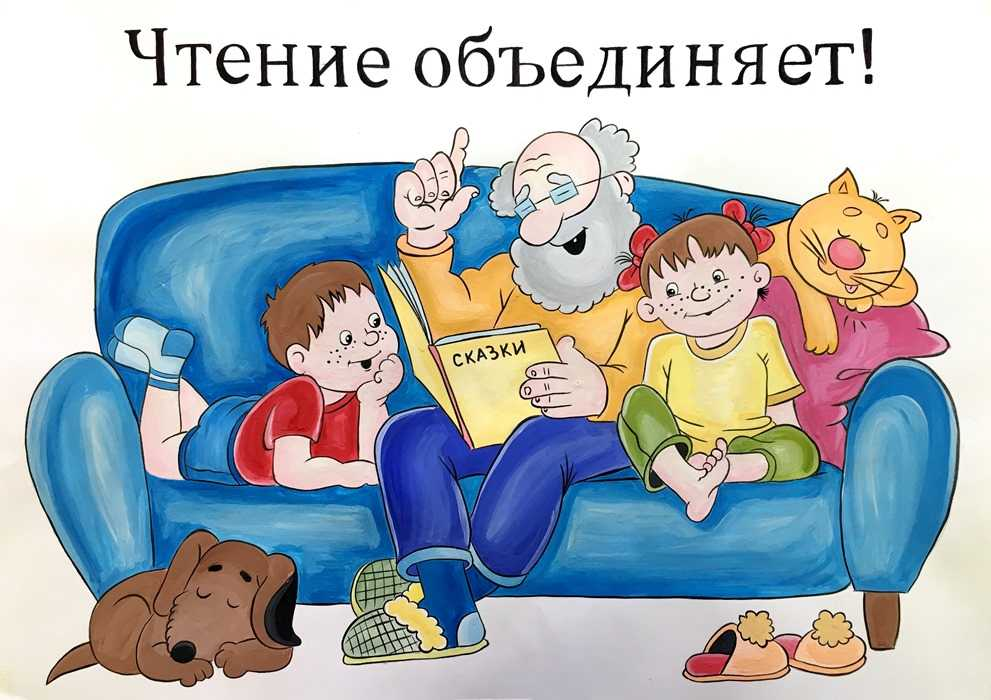 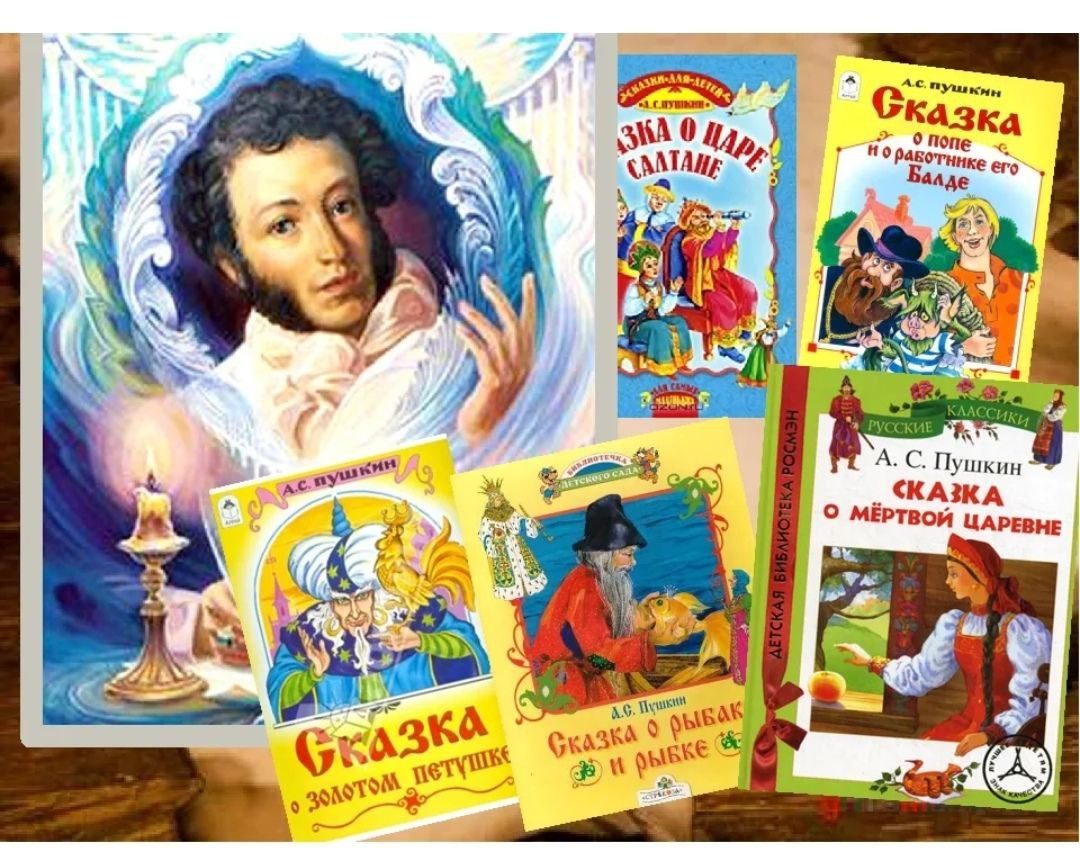 Читаем вместе с мамой и папой
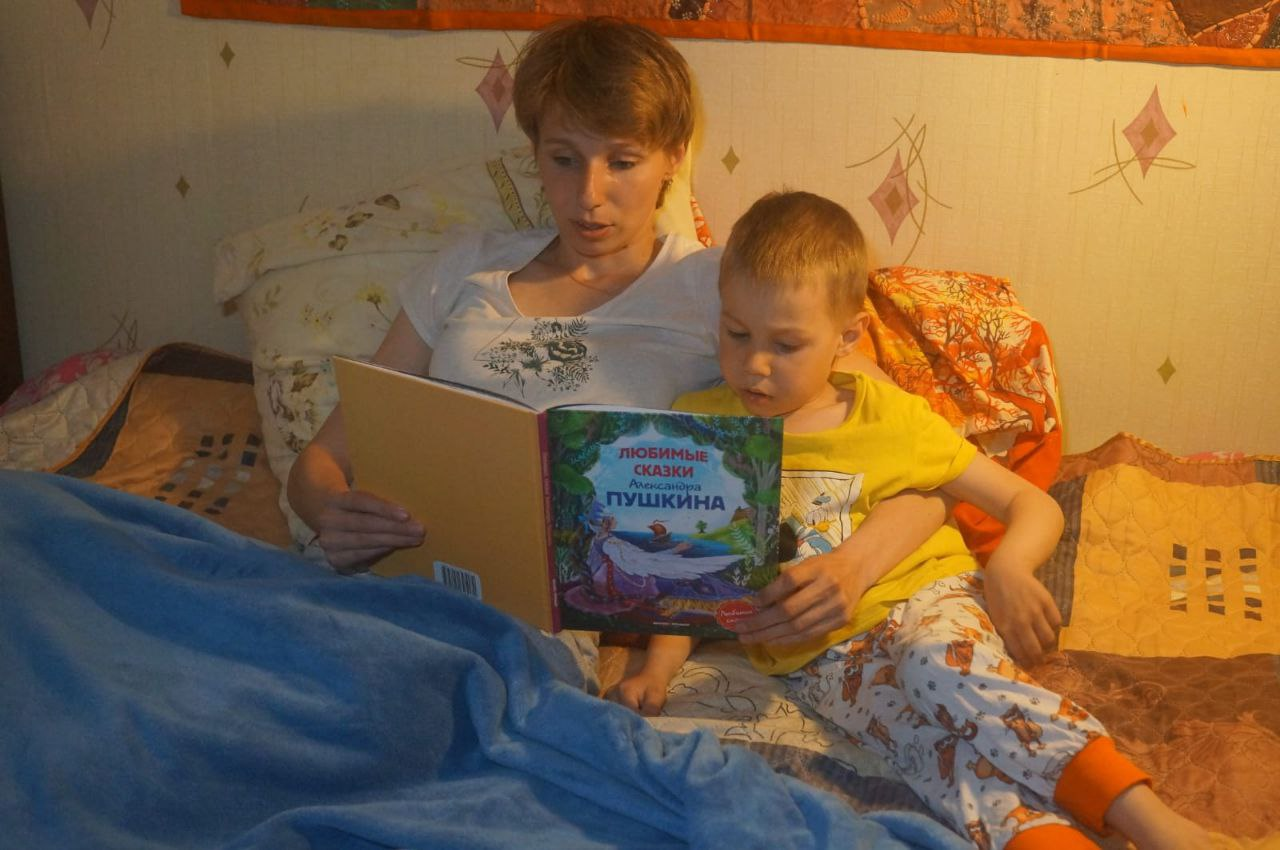 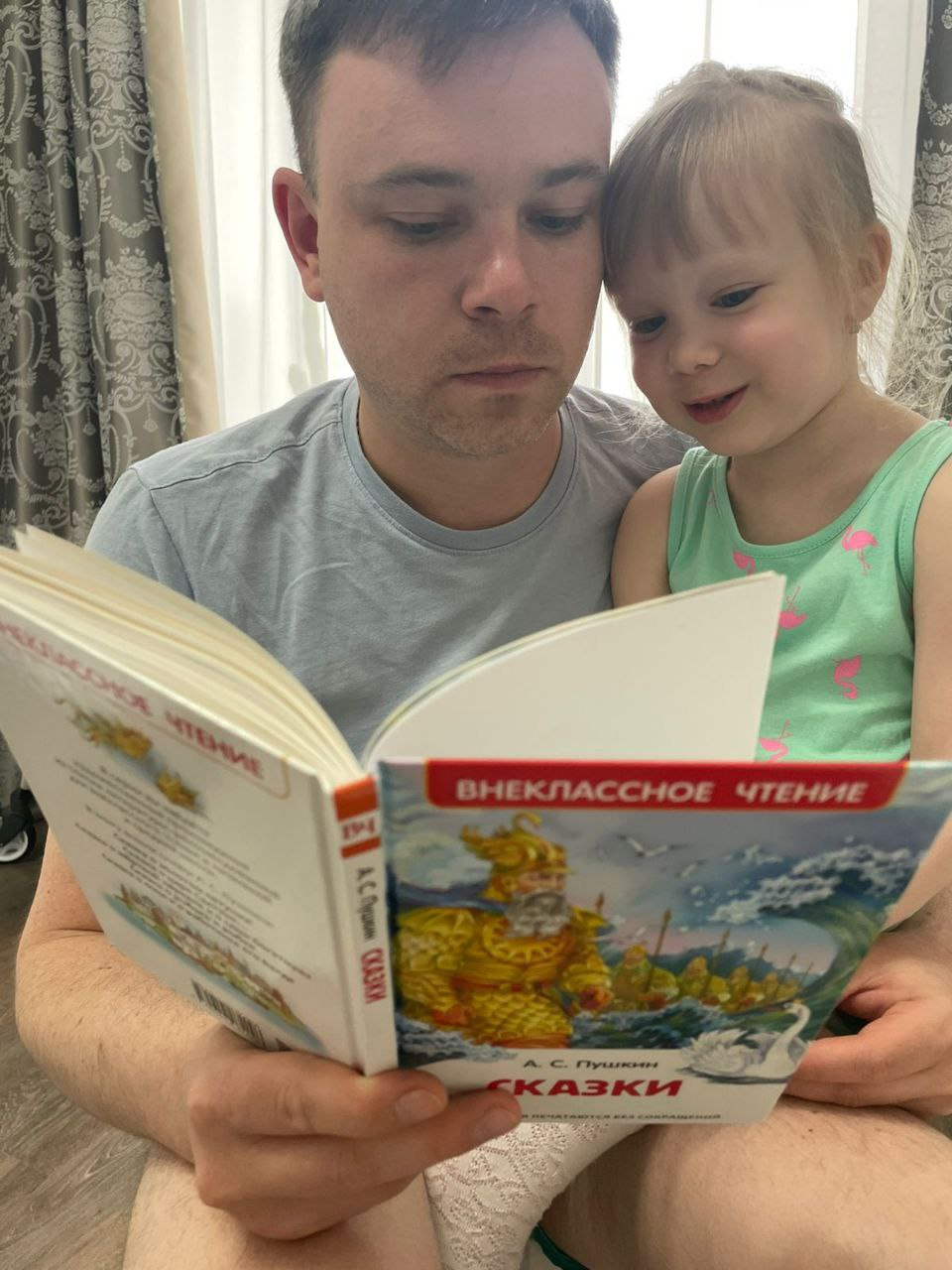 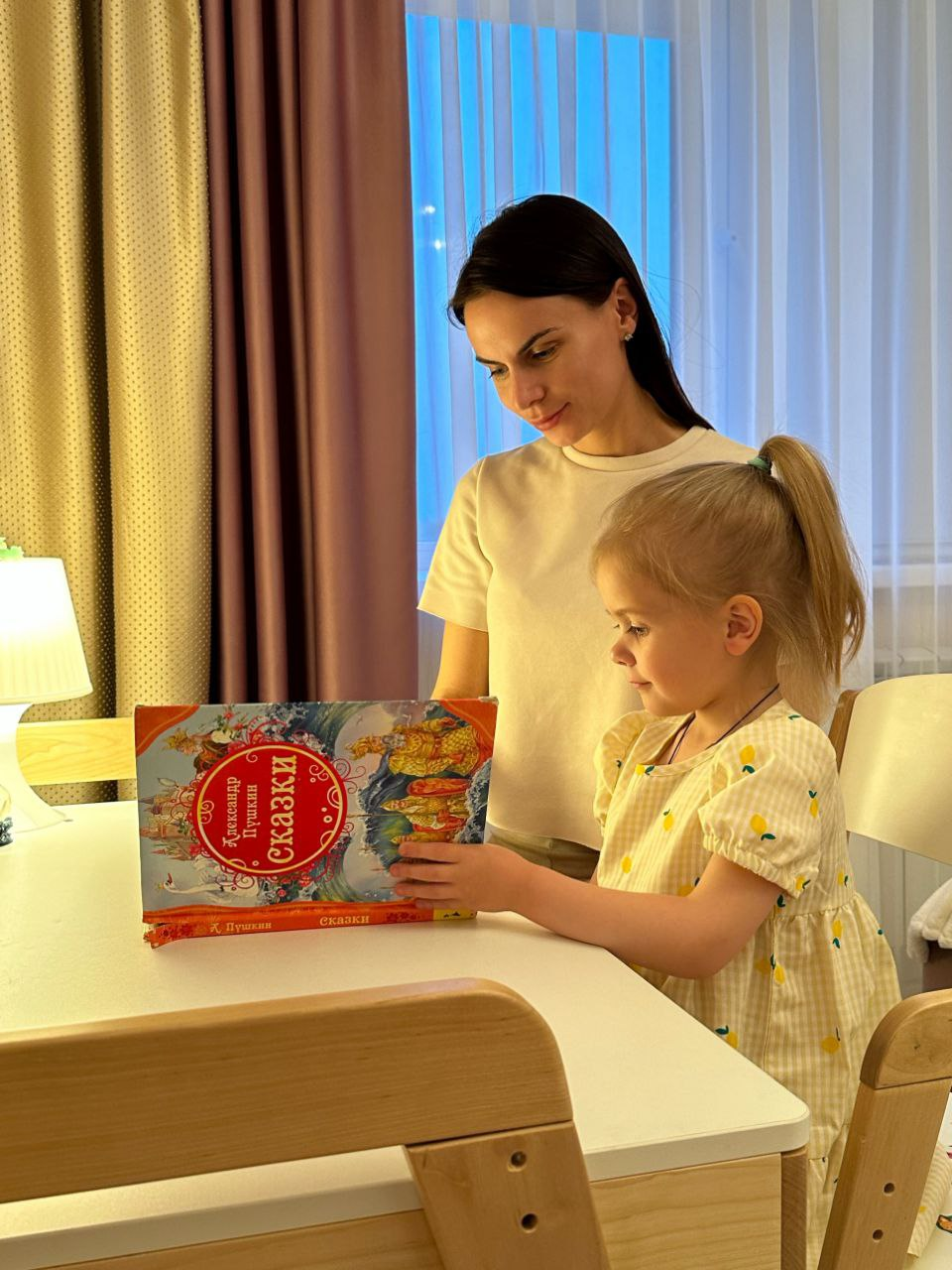 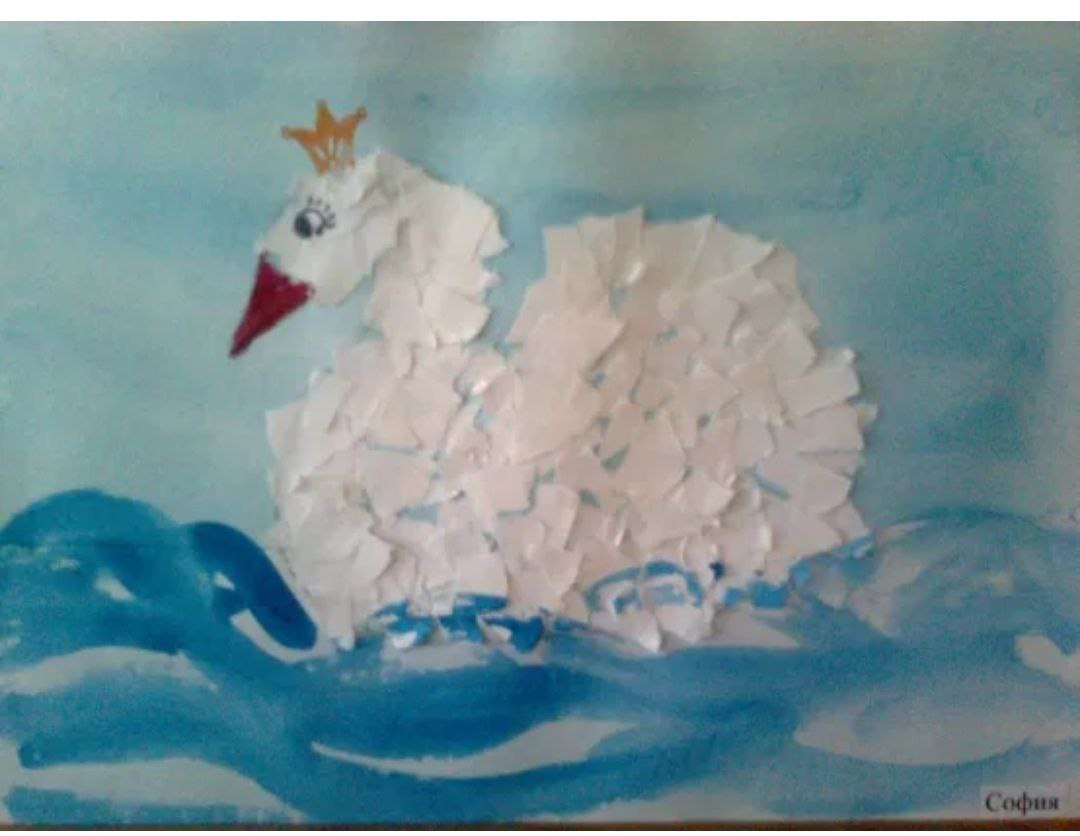 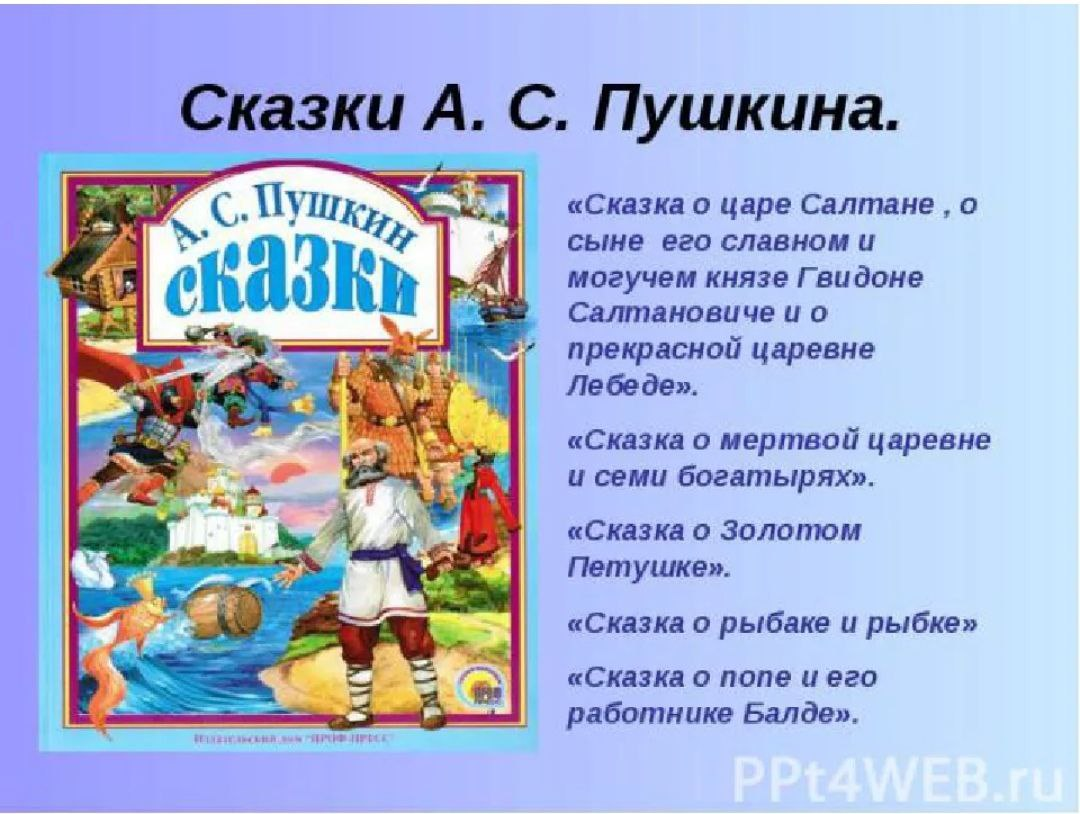 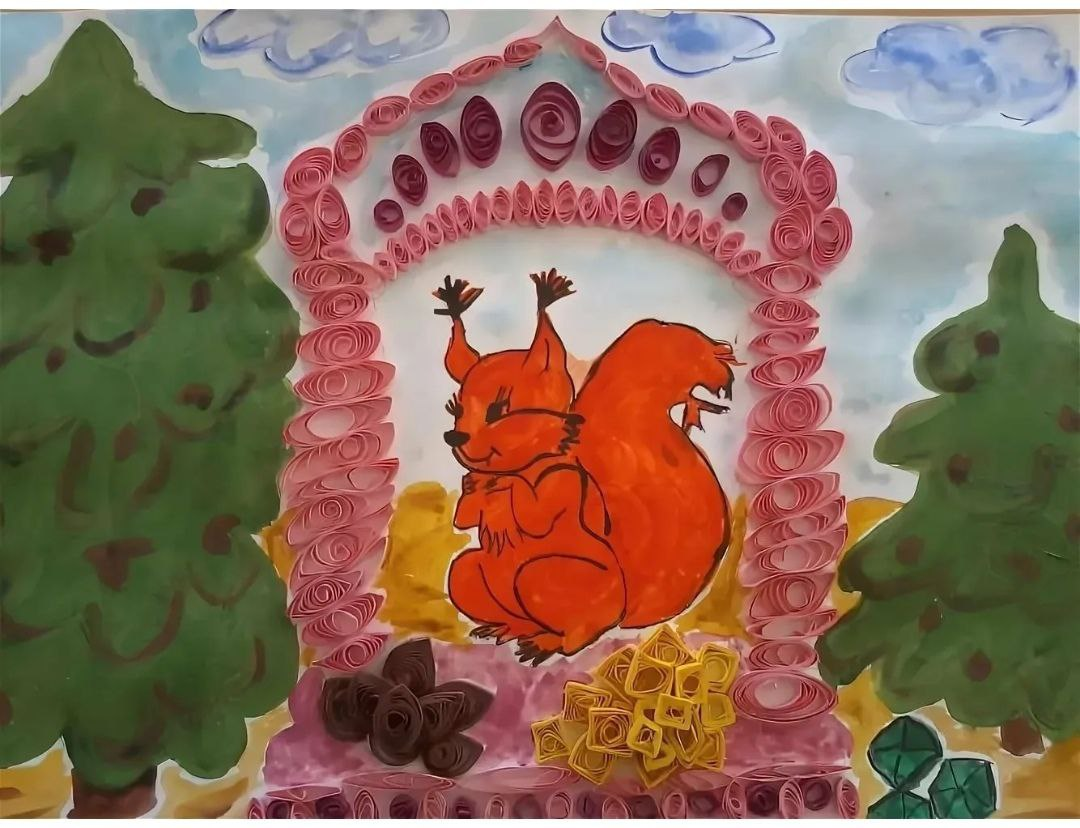 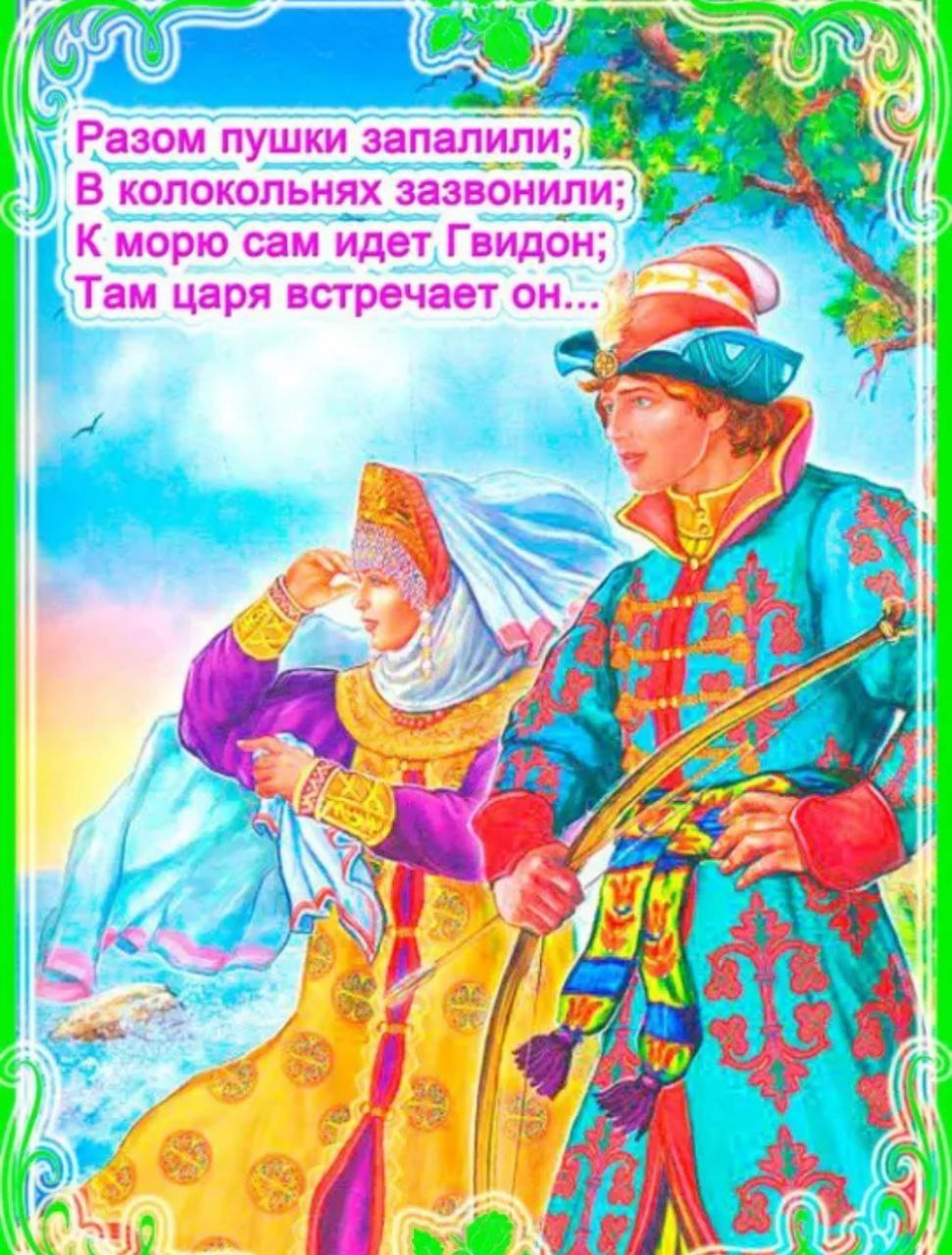 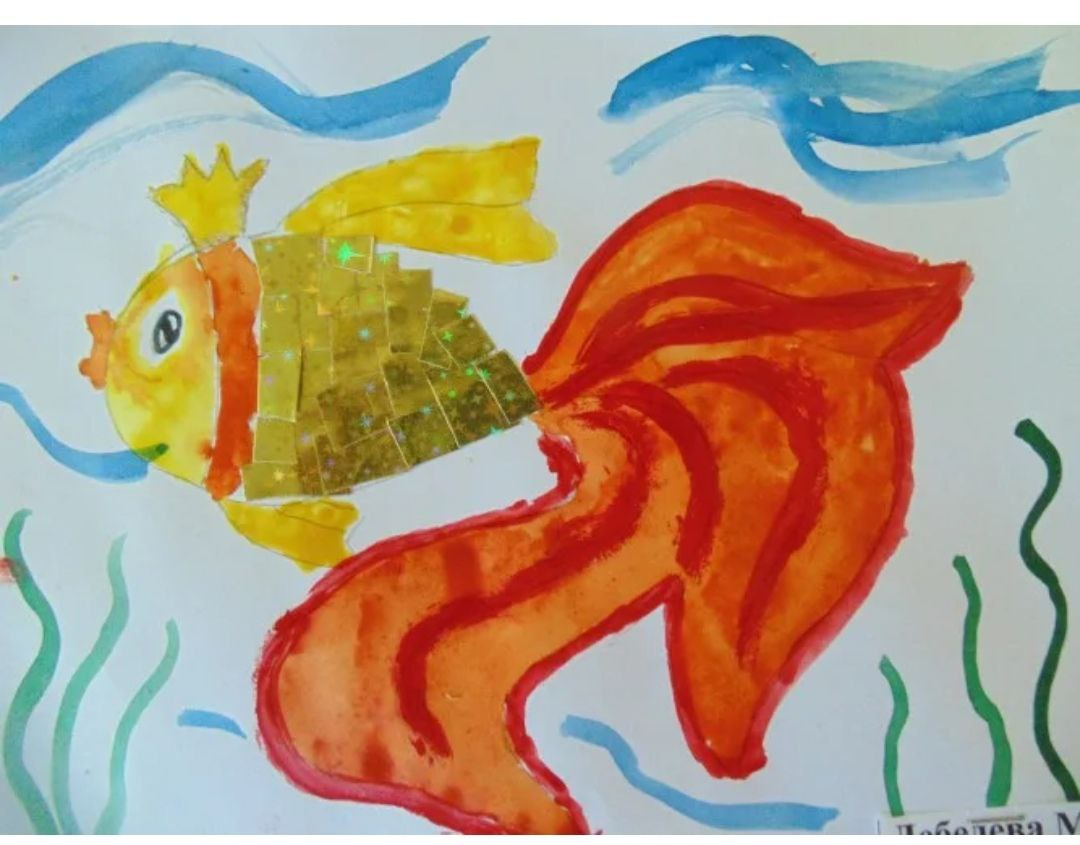